Why is a civic society important? How to create a Civic Society?
Andrzej Goniak 				Lazar Nikolic 
Ana Boban Lipibc 			Shalini Sarkar
Goals
Why is a civic society important is a lesson to encourage high school students to become active citizens in their community.
Students analyze their place in society
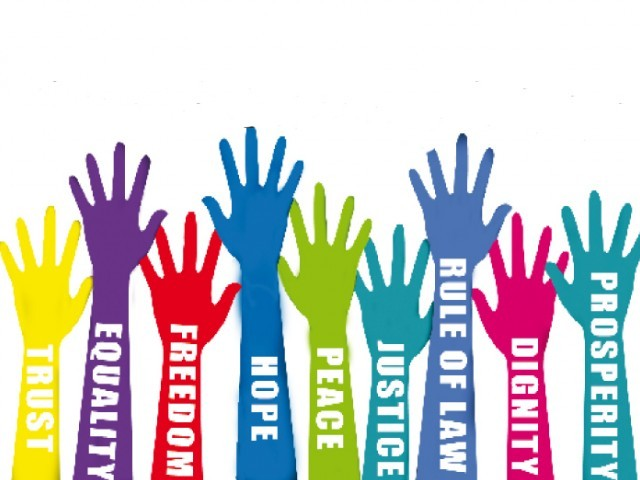 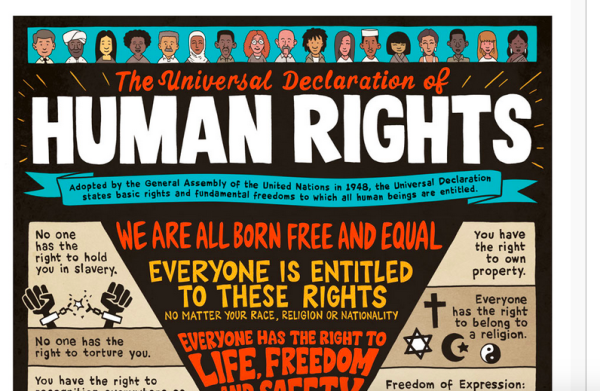 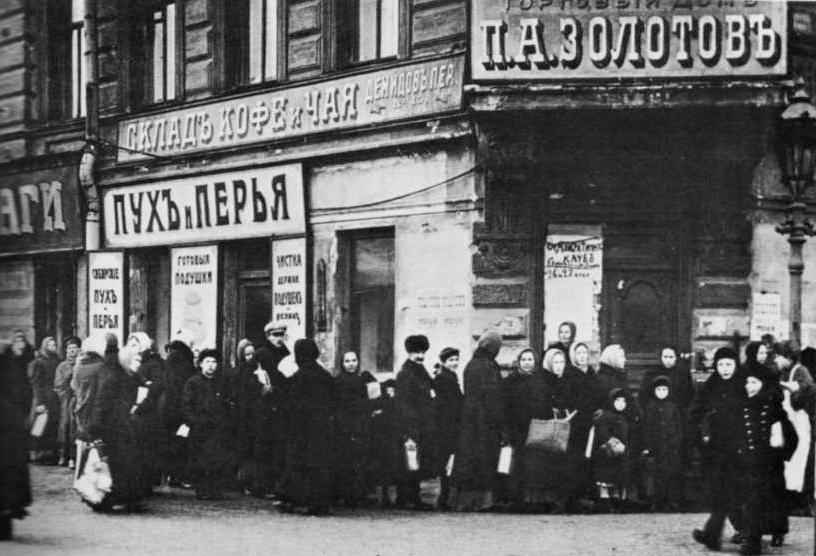 Survival in Sarajevo
Students will watch Survival in Sarajevo 


Students will list various ways citizens organized to create and maintain their community
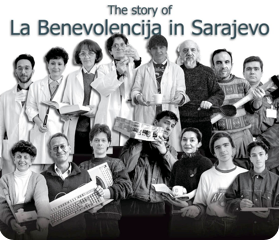 Research
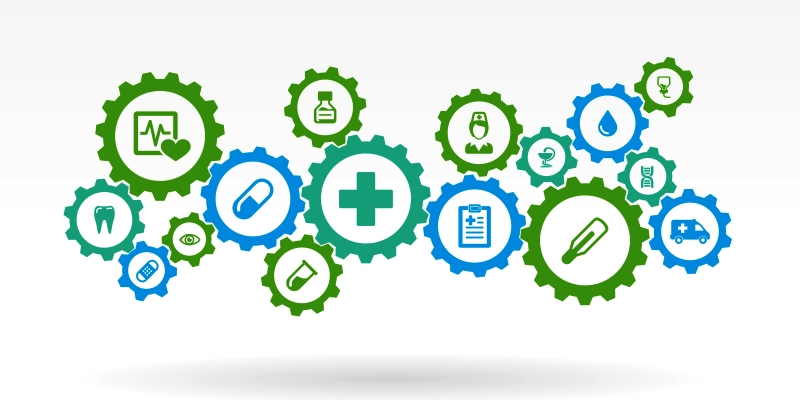 Students will reflect back to their community
Students will research 1-2 NGOs that address their struggles in society  
Students will then create posters/display about local NGOs and display them around the school to inform other students
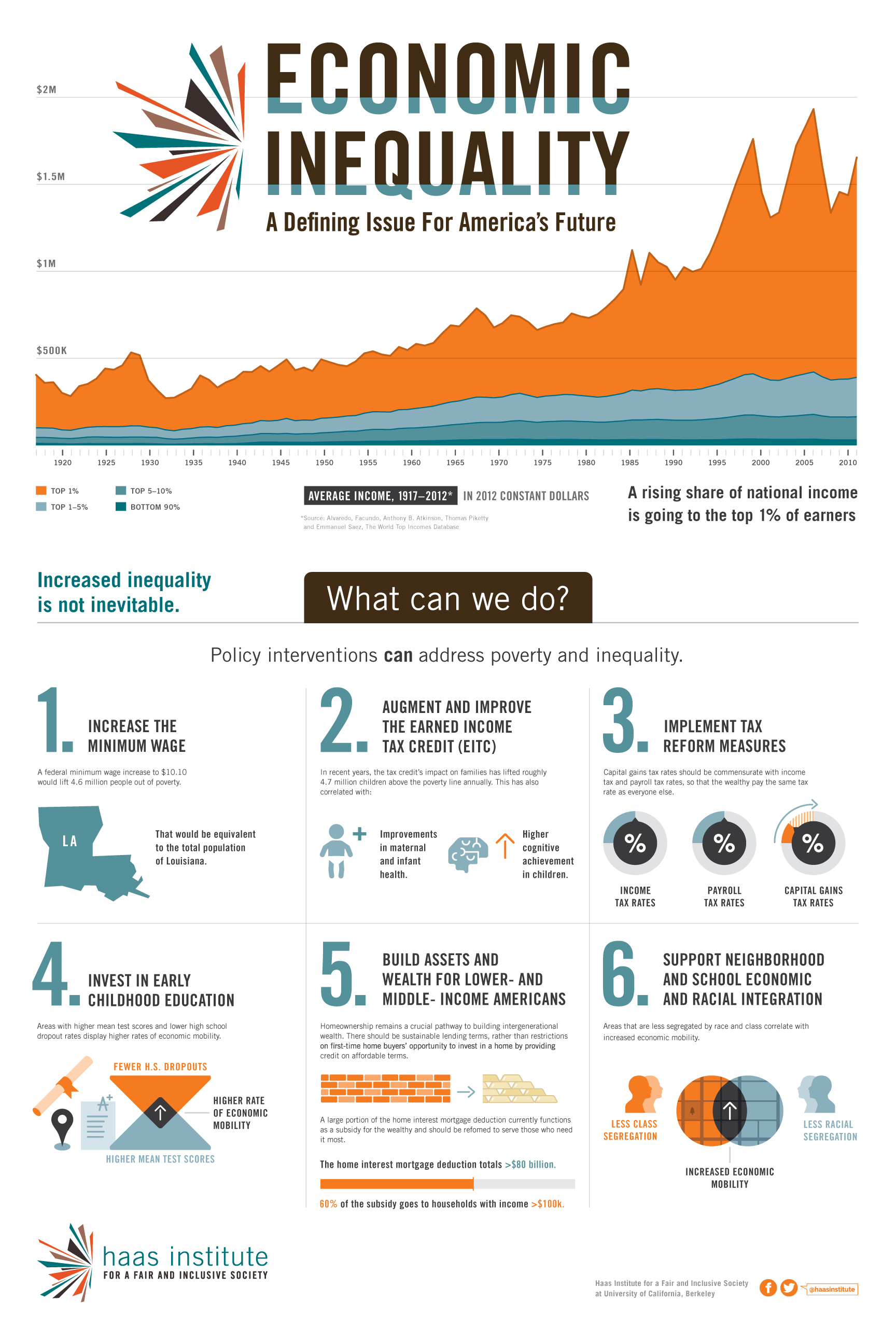